Cámara de Representantes
Comisión Séptima
Gestión Legislativa
2023-2024
Estado General de Proyectos de Ley
2023-2024
De los 75 Proyectos de Ley radicados en la legislatura 2023-2024, 44 es decir, el 59% ya fueron aprobados en primer debate, mientras que 15 de ellos, es decir, el 20% no fueron debatidos y fueron devueltos a Secretaría General.
Fuente: Cálculos propios a partir de documentos internos de la Secretaría de la Comisión Séptima, la Página de la Cámara de Representantes y las carpetas de los Proyectos (Junio 24 de 2024).
Los 15 Proyectos no debatidos fueron: el 025 de 2023 (Concurso de méritos), 046 de 2023 (Fondo de Empleados), 132 de 2023 (Alimentación al trabajador), 142 de 2023 (Licencias menstruales), 173 de 2023 (Contratistas), 232 de 2023 (Ley del Deporte), 234 de 2023 (Corralejas), 245 de 2023 (Nicotina), 325 de 2023 (Juntas de Acción Comunal), 	332 de 2023 (Riesgos Laborales), 342 de 2023 (Economía Popular), 391 de 2024 (Programa de Adultos Mayores), 392 de 2024 (Eliminación de subsidios a altas pensiones), 419 de 2024 (Juntas calificadoras de discapacidad) y (421 de 2024 (Ley de la Silla).
Fuente: Secretaría de la Comisión Séptima, la Página de la Cámara de Representantes y las carpetas de los Proyectos (Junio 24 de 2024).
Fuente: Secretaría de la Comisión Séptima, la Página de la Cámara de Representantes y las carpetas de los Proyectos (Junio 24 de 2024).
Los Honorables Representantes (H.R.) María Fernanda Carrascal y Héctor David Chaparro fueron designados para coordinar 7 Proyectos cada uno, mientras que Jairo Humberto Cristo y Camilo Esteban Ávila, se designaron para coordinar 1 proyecto cada uno. Por su parte, los H.R. Karen López, Germán José Gómez y Alfredo Mondragón, no fueron designados para coordinar proyectos durante la legislatura 2023-2024.
Fuente: Secretaría de la Comisión Séptima, la Página de la Cámara de Representantes y las carpetas de los Proyectos (Junio 24 de 2024).
De los 44 Proyectos de Ley debatidos en primer debate, los H.R. Víctor Manuel Salcedo, Leider Alexandra Vásquez, Martha Lisbeth Alfonso, Héctor David Chaparro, German Rogelio Rozo, Gerardo Yepes, Juan Carlos Vargas y Betsy Judith Pérez, coordinaron cuatro proyectos cada uno. Por su parte, los H.R. Karen López, Germán José Gómez y Alfredo Mondragón, no coordinaron proyectos debatidos durante la legislatura 2023-2024.
Fuente: Secretaría de la Comisión Séptima, la Página de la Cámara de Representantes y las carpetas de los Proyectos (Junio 24 de 2024).
Los H.R. Juan Carlos Vargas (con 10 proyectos), Juan Camilo Londoño, Héctor Chaparro, Jairo Quevedo y Germán Gómez (cada uno con 9 proyectos) fueron los ponentes designados con la mayor cantidad de proyectos debatidos. Por su parte, los H.R. María Eugenia Lopera y Agmeth Escaf fueron designados como ponentes en un Proyecto debatido cada uno.
Fuente: Secretaría de la Comisión Séptima, la Página de la Cámara de Representantes y las carpetas de los Proyectos (Junio 24 de 2024).
El H.R. Alexander Quevedo fue el ponente con mayor cantidad de Proyectos debatidos (7), mientras que los H.R. Camilo Londoño, Héctor Chaparro, Felipe Corzo, Juan Vargas, Karen López y Germán Gómez, fueron ponentes de cinco proyectos debatidos cada uno y los H.R. Martha Alfonso, María Fernanda Carrascal, Hugo Archila y Agmeth Scaf, ponentes de un (1) Proyecto debatido.
Fuente: Cálculos propios a partir de documentos internos de la Secretaría de la Comisión Séptima, la Página de la Cámara de Representantes y las carpetas de los Proyectos (Junio 24 de 2024).
El tiempo promedio transcurrido entre la radicación de Proyectos de Ley en la Comisión Séptima y la Designación de Ponentes es entre 0 y 15 días, encontrando 55 proyectos en este rango de tiempo. Por su parte, 10 proyectos se encuentran entre 16 y 30 días,  9 entre 51 y 97 días, lo que se explica porque fueron radicados en periodo de receso legislativo.
Fuente: Secretaría de la Comisión Séptima, la Página de la Cámara de Representantes y las carpetas de los Proyectos (Junio 24 de 2024).
Las ponencias para primer debate de 44 de los proyectos radicados en la Comisión Séptima de la Cámara de Representantes, fueron entregadas antes de los primeros 50 días. Por su parte, 13 ponencias fueron entregadas entre 51 y 100 días y 7 más superaron los 100 días. De éstas últimas, 4 corresponden a proyectos que fueron debatidos, 2 no fueron debatidos y 1 fue archivado.
13 proyectos tuvieron un tiempo inferior a 50 días entre la designación de ponentes y la aprobación en primer debate, 7 más tuvieron entre 51 y 100 días, 5 proyectos entre 101 y 150 días, 8 proyectos entre 151 y 200 días y 12 proyectos tuvieron un tiempo superior a 200 días.
Fuente: Secretaría de la Comisión Séptima, la Página de la Cámara de Representantes y las carpetas de los Proyectos (Junio 24 de 2024).
13 proyectos tuvieron un tiempo inferior a 50 días entre la designación de ponentes y la aprobación en primer debate, 7 más tuvieron entre 51 y 100 días, 5 proyectos entre 101 y 150 días, 9 proyectos entre 151 y 200 días y 20 proyectos tuvieron un tiempo superior a 200 días.
Fuente: Secretaría de la Comisión Séptima, la Página de la Cámara de Representantes y las carpetas de los Proyectos (Junio 24 de 2024).
Fuente: Secretaría de la Comisión Séptima, la Página de la Cámara de Representantes y las carpetas de los Proyectos  (Junio 24 de 2024).
Los 21 proyectos restantes se encuentran distribuidos así: no debatidos (15), retirados (3), archivados (2) y devueltos por competencia a la SG (1),
Fuente: Secretaría de la Comisión Séptima, la Página de la Cámara de Representantes y las carpetas de los Proyectos (Junio 24 de 2024).
Los H.R. de la Comisión Séptima de la Cámara de Representantes fueron designados coordinares ponentes en promedio de cuatro (4) Proyectos durante la legislatura 2023-2024 para segundo debate. Los H.R. Jairo Cristo, Karen López, Germán Gómez y Alfredo Mondragón no fueron designados coordinadores ponentes de Proyectos de Ley para segundo debate.
Fuente: Secretaría de la Comisión Séptima, la Página de la Cámara de Representantes y las carpetas de los Proyectos (Junio 24 de 2024).
Los H.R. Camilo Londoño, Héctor Chaparro, Jorge Quevedo, Juan Felipe Corzo, Camilo Vargas y Betsy Pérez, fueron designados ponentes de 5 Proyectos para segundo debate. Por su parte Gerardo Yepes y María Eugenia Lopera no fueron designados como ponentes para segundo debate para la legislatura 2023-2024.
De los 44 Proyectos aprobados en primer debate 25, es decir, el 57% presentaron ponencia para segundo debate antes de 30 días, 8 (18%) entre 31 y 50 días, 10 (23%) entre 51 y 100 días y sólo 1 (2) en un periodo superior a 100 días.
Fuente: Secretaría de la Comisión Séptima, la Página de la Cámara de Representantes y las carpetas de los Proyectos (Junio 24 de 2024)
Gestión de los Representantes
2023-2024
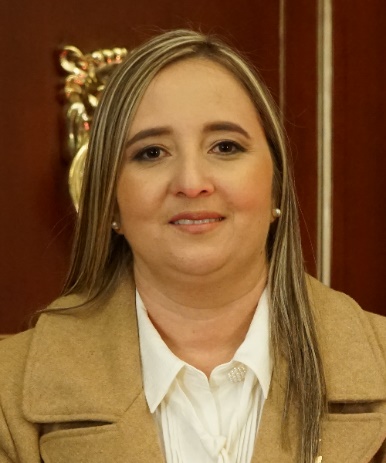 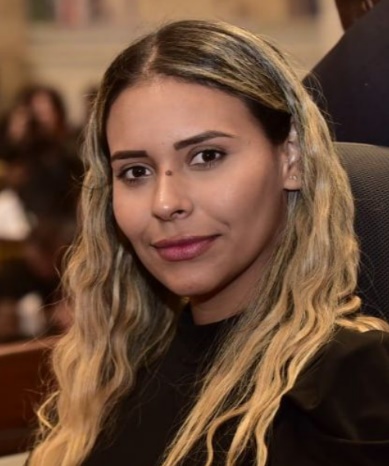 Ponente Primer y Segundo debate
Proyectos Coordinados
Primer  y segundo debate
Foto archivo Cámara de Representantes
Foto archivo Cámara de Representantes
Karen Juliana López
María Eugenia Lopera
Proyectos Coordinados
Primer y Segundo debate
Ponente Primer y Segundo debate
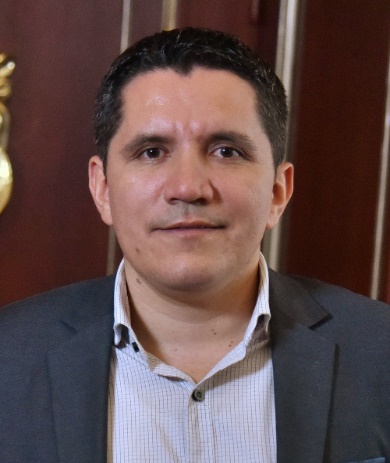 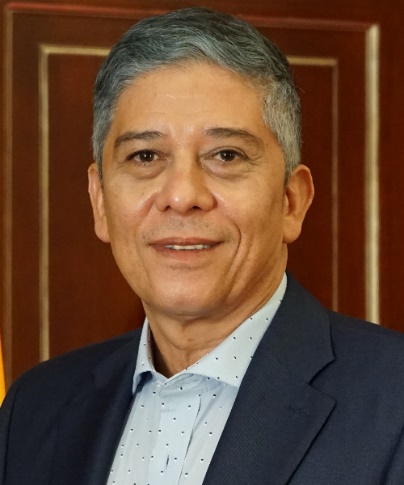 Ponente Primer y Segundo debate
Foto archivo Cámara de Representantes
Foto archivo Cámara de Representantes
Germán José Gómez
Juan Carlos Vargas Soler
Proyectos Coordinados
Primer  y segundo debate
Proyectos Coordinados
Primer y segundo debate
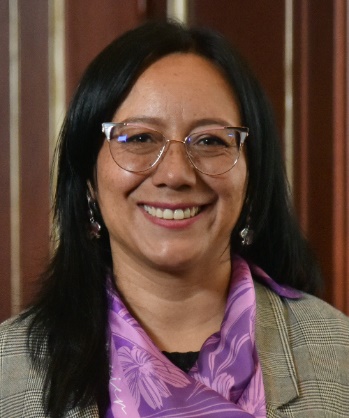 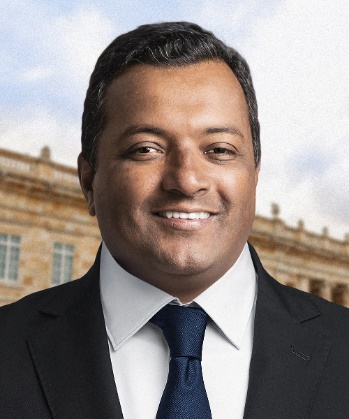 Ponente Segundo debate
Ponente Segundo debate
Ponente Primer debate
Foto archivo Cámara de Representantes
Ponente Primer debate
Foto archivo Cámara de Representantes
Leider Alexandra Vásquez
Víctor Manuel Salcedo
Proyectos Coordinados
Primer y segundo debate
Proyectos Coordinados
Primer  debate
Proyectos Coordinados Segundo debate
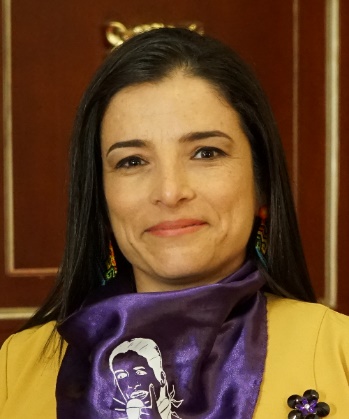 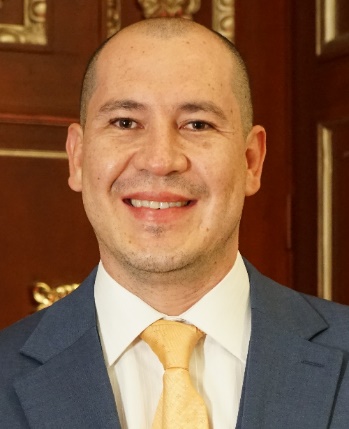 Ponente Primer y Segundo Debate
Ponente Primer debate
Foto archivo Cámara de Representantes
Foto archivo Cámara de Representantes
Ponente Segundo debate
Juan Camilo Londoño
Martha Lisbeth Alfonso
Proyectos Coordinados
Primer y segundo debate
Proyectos Coordinados
Primer  y segundo debate
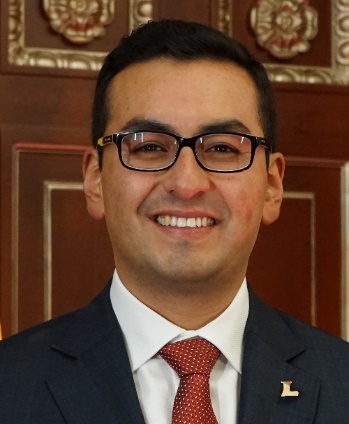 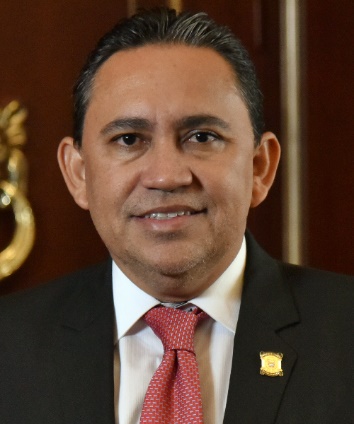 Ponente Primer y Segundo debate
Ponente Primer y Segundo debate
Foto archivo Cámara de Representantes
Foto archivo Cámara de Representantes
German Rogelio Rozo
Héctor David Chaparro
Proyectos Coordinados
Primer  y segundo debate
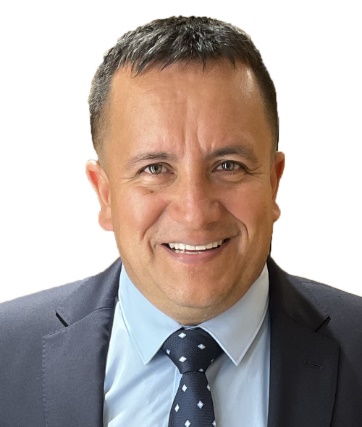 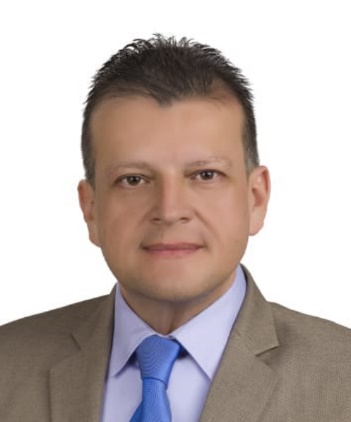 Ponente Primer y Segundo debate
Ponente Primer y Segundo debate
Foto archivo Cámara de Representantes
Foto archivo Cámara de Representantes
Jairo Humberto Cristo
Jorge Alexander Quevedo
Proyectos Coordinados
Primer debate
Proyectos Coordinados
Segundo debate
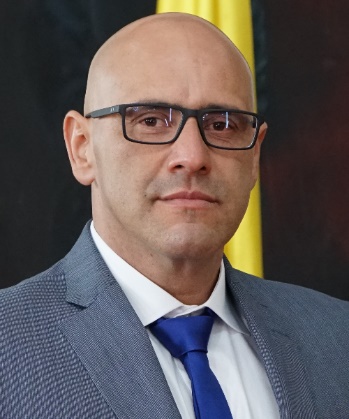 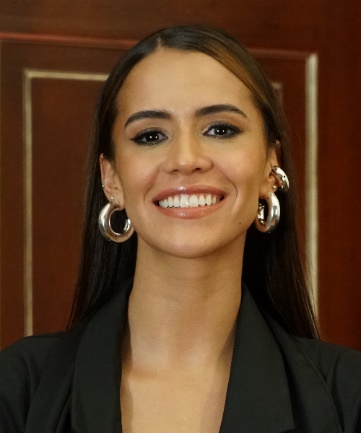 Proyectos Coordinados
Primer  y segundo debate
Foto archivo Cámara de Representantes
Foto archivo Cámara de Representantes
Gerardo Yepes Caro
María Fernanda Carrascal
Ponente Primer y Segundo debate
Proyectos Coordinados
Primer  y segundo debate
Proyectos Coordinados
Primer y Segundo debate
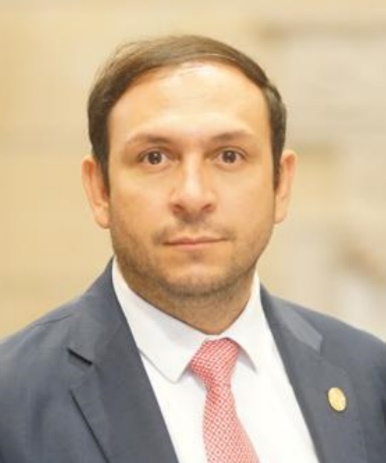 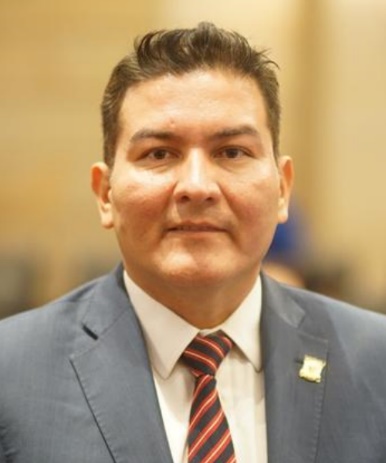 Ponente Primer y Segundo debate
Ponente Primer y Segundo debate
Foto archivo Cámara de Representantes
Foto archivo Cámara de Representantes
Juan Felipe Corzo
Hugo Archila
Proyectos Coordinados
Primer y Segundo debate
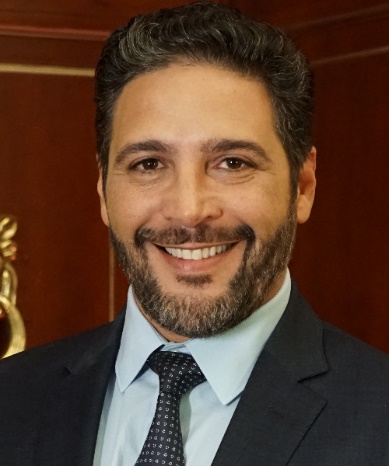 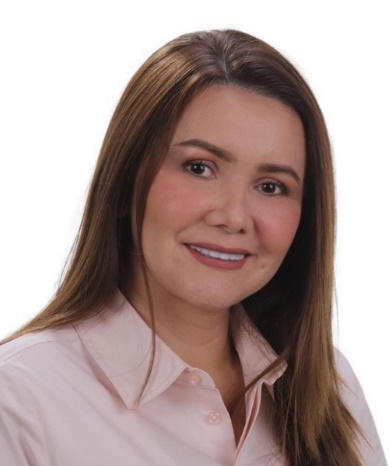 Proyectos Coordinados
Primer  y segundo debate
Ponente Primer 
debate
Ponente Segundo 
debate
Ponente Primer y Segundo debate
Foto archivo Cámara de Representantes
Foto archivo Cámara de Representantes
Agmeth José Escaf
Betsy Judith Perez
Proyectos Coordinados
Primer y Segundo debate
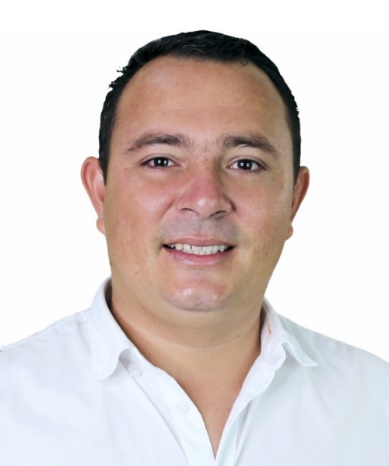 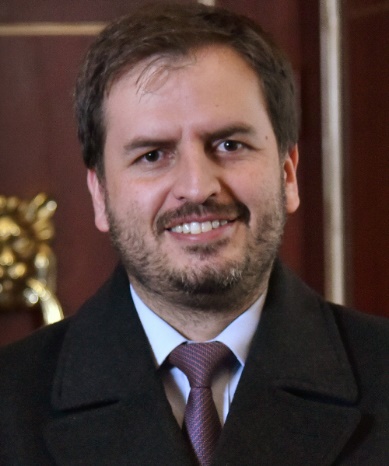 Proyectos Coordinados
Primer  y segundo debate
Ponente Primer y Segundo debate
Foto archivo Cámara de Representantes
Ponente Primer y Segundo debate
Foto archivo Cámara de Representantes
Andrés Eduardo
Forero
Camilo Ávila
Ponente Primer y Segundo debate
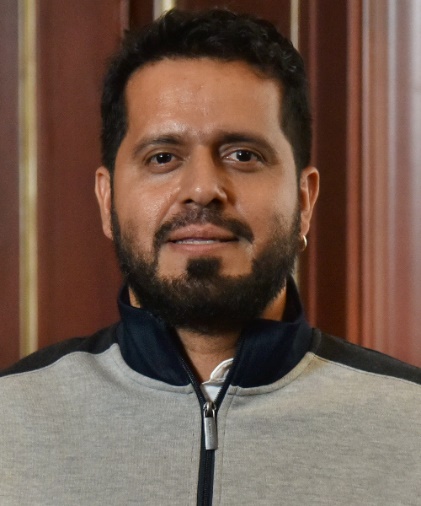 Foto archivo Cámara de Representantes
Alfredo Mondragón G.
Debates de Control Político
2023-2024
15/08/2023
Debates de Control Político- Comisión Séptima Cámara de Representantes
2023-2024
Citante: Leider Vásquez,
Juan Camilo Londoño
Realizado: 06/03/2024
Explicaciones insatisfactorias
Realizado: 15/08/2023
Realizado: 30/08/2023
Realizado: 06/03/2024
Explicaciones insatisfactorias
Entidad: ICBF – Avance de los programas de la entidad.
Fuente: Archivo de la Secretaría de la Comisión Séptima de la Cámara de Representantes (Junio 24 de 2024).
Realizado : 20/09/2023
Realizado : 29/11/2023
Explicaciones insatisfactorias
Realizado : 05/03/2024
Debates de Control Politico- Comisión Séptima Cámara de Representantes
2023-2024
Fuente: Archivo de la Secretaría de la Comisión Séptima de la Cámara de Representantes (Junio 24 de 2024).
Proposiciones de debate de Control Político Aprobadas  Comisión Séptima Cámara de Representantes
2023-2024
Fuente: Archivo de la Secretaría de la Comisión Séptima de la Cámara de Representantes (Junio 24 de 2024).
Proposiciones de debate de Control Político Aprobadas Comisión Séptima Cámara de Representantes
2023-2024
Fuente: Archivo de la Secretaría de la Comisión Séptima de la Cámara de Representantes (Junio 24 de 2024).
Proposiciones de debate de Control Político- Comisión Séptima Cámara de Representantes
2023-2024
Fuente: Archivo de la Secretaría de la Comisión Séptima de la Cámara de Representantes (Junio 24 de 2024).
Proposiciones de debate de Control Político- Comisión Séptima Cámara de Representantes
2023-2024
Proposiciones de debate de Control Político- Comisión Séptima Cámara de Representantes
2023-2024
Fuente: Archivo de la Secretaría de la Comisión Séptima de la Cámara de Representantes (Junio 24 de 2024).
Proposiciones de debate de Control Político- Comisión Séptima Cámara de Representantes
2023-2024
Fuente: Archivo de la Secretaría de la Comisión Séptima de la Cámara de Representantes (Junio 24 de 2024).
Audiencias Públicas
2023-2024
Proposiciones de Audiencia Pública aprobadas
 Comisión Séptima Cámara de Representantes
2023-2024
Fuente: Archivo de la Secretaría de la Comisión Séptima de la Cámara de Representantes (Junio 24 de 2024).
Proposiciones de Audiencia Pública aprobadas
 Comisión Séptima Cámara de Representantes
2023-2024
Fuente: Archivo de la Secretaría de la Comisión Séptima de la Cámara de Representantes (Junio 24 de 2024).
Proposiciones de Audiencia Pública aprobadas
 Comisión Séptima Cámara de Representantes
2023-2024
Fuente: Archivo de la Secretaría de la Comisión Séptima de la Cámara de Representantes (Junio 24 de 2024).
Audiencia Pública realizada - Comisión Séptima Cámara de Representantes
2023-2024
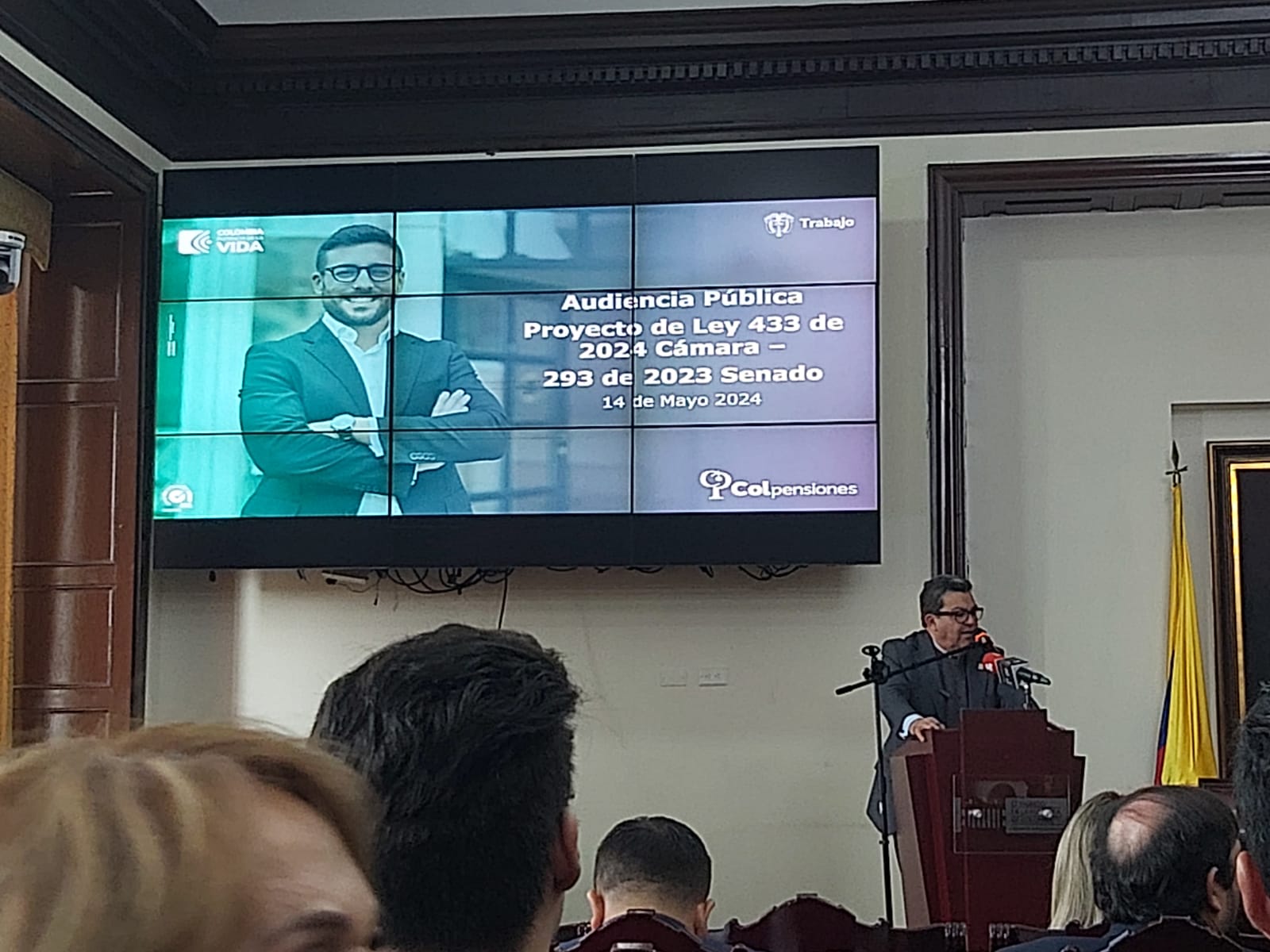 Fecha de realización: 14 de Mayo de 2024 

Tema: Reforma Pensional.

Invitados: 
Jaime Dussan -  Presidente de Colpensiones
Santiago Montenegro – Presidente de Asofondos
Gloria Inés Ramírez – Ministra de Trabajo
Director de Política Macroeconómica – Ministerio de Hacienda.

Lugar: Salón Luis Carlos Galán – Congreso de la República.
Foto archivo Comisión Séptima - Cámara de Representantes